Create and Leverage a Skills Inventory
Effectively prepare for the changing business landscape by increasing awareness around internal skills to boost competitive advantage.
SAMPLE
Learn about becoming a member
McLean & Company is a research and advisory firm providing practical solutions to human resources challenges via executable research, tools and advice that have a clear and measurable impact on your business. © 1997-2016 McLean & Company. McLean & Company is a division of Info-Tech Research Group
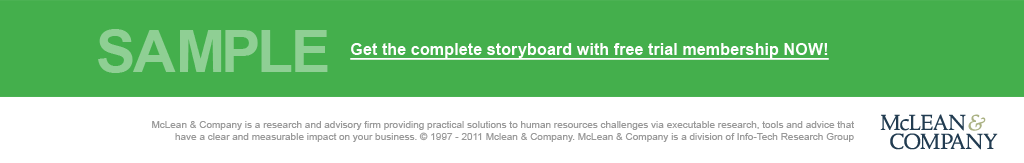 Our understanding of the problem
CHRO/VP of HR 
Talent Acquisition Lead
Talent Management Lead
Learning & Development Specialist
Build a comprehensive repository of internal skills.
Align your skills inventory with internal practices for greater business impact.
Plan to leverage your skills inventory through ongoing maintenance and consistent use.
Gain awareness around the skills that exist within the organization.
More effectively deploy employees for special projects or initiatives. 
Design development initiatives to positively impact the drive towards organizational goals.
Talent Acquisition Specialists/HR Generalists
Learning & Development Lead
Hiring Managers
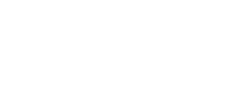 SAMPLE
Executive summary
Lack of clarity around key skills creates a vicious cycle: talent shortages are addressed by hiring externally, but external hires often lack the skills required to meet organizational needs. This results in a perpetual skills shortage with no clear idea of how to address it. 
Don’t create a skills inventory if you aren’t prepared to maintain it in the long term. The more accurate it is, the more value it provides.
Skills required for organizational success will constantly change to adapt to a world that is volatile, uncertain, complex, and ambiguous (referred to as “VUCA”). 
This requires organizations to keep up with rapidly evolving skill needs, particularly within certain disciplines (e.g. STEM – science, technology, engineering, and math).
As baby boomers retire, they are likely to take essential skills with them.
There will always be a skills gap to some degree. Organizations must plan ahead as best they can to adequately prepare for this gap, especially in a VUCA environment.
Mass retirement, paired with rapid organizational change, results in the need for an adaptable workforce and demands a comprehensive, well-aligned skills inventory to proactively address these issues and boost competitive advantage.
A skills inventory provides data to boost competitive advantage by:
Proactively combating the projected gap to avoid business interruption or a lag in productivity 
Enabling better use of internal resources through assessment of workforce skills
Placing a greater focus on key skills aligned with organizational goals to allow for targeted development efforts
Increasing efficiency of internal practices, e.g. workforce planning, talent acquisition, and learning & development
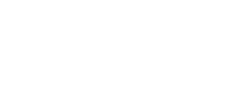 SAMPLE
McLean & Company offers various levels of support to best suit your needs
Consulting
Workshop
Guided Implementation
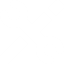 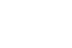 DIY Toolkit
“Our team does not have the time or the knowledge to take this project on. We need assistance through the entirety of this project.”
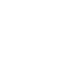 “We need to hit the ground running and get this project kicked off immediately. Our team has the ability to take this over once we get a framework and strategy in place.”
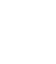 “Our team knows that we need to fix a process, but we need assistance to determine where to focus. Some check-ins along the way would help keep us on track.”
“Our team has already made this critical project a priority, and we have the time and capability, but some guidance along the way would be helpful.”
Diagnostics and consistent frameworks used throughout all four options
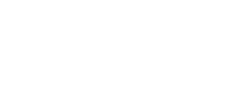 SAMPLE
Use the McLean & Company Skills Inventory Development Process to create a comprehensive inventory and drive success
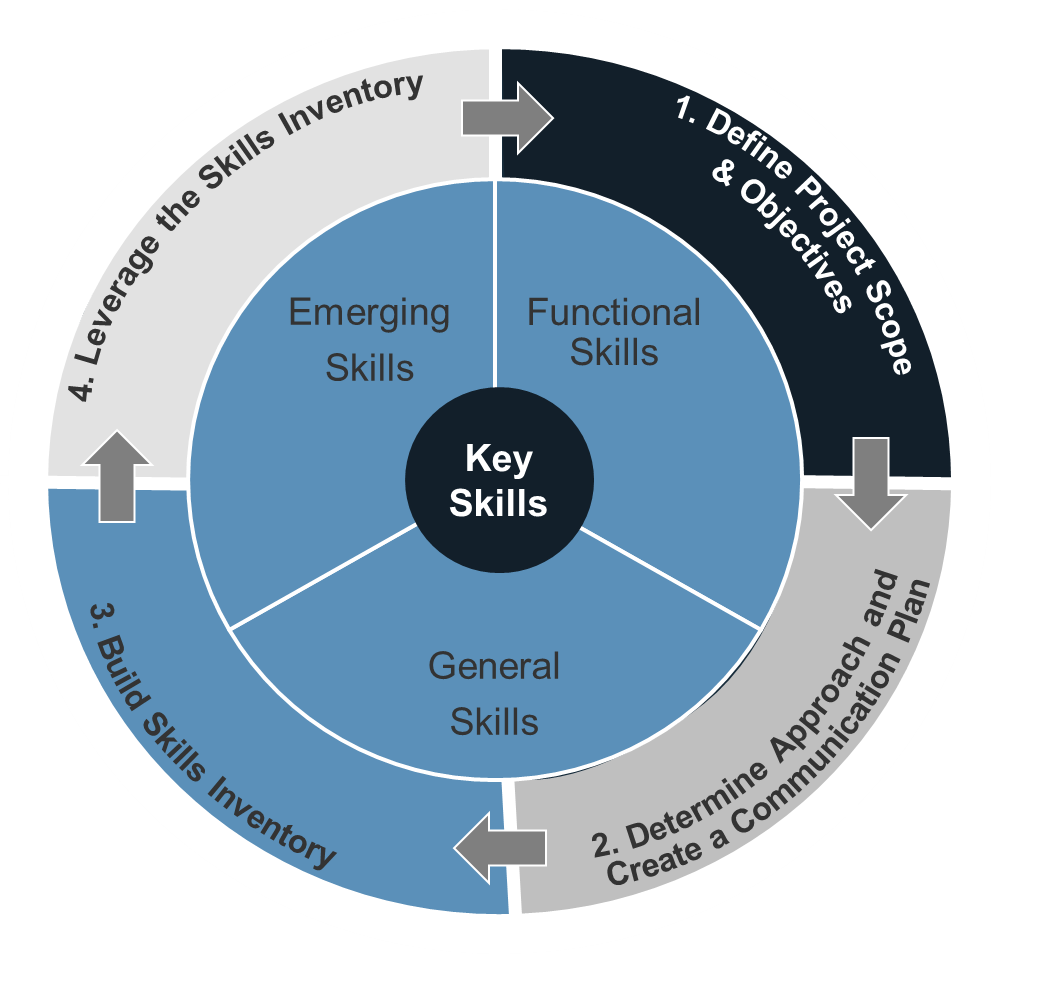 Key skills are integral to the achievement of organizational goals and act as the foundation of a skills inventory. They are unique to each company and should be identified early. 
It’s important to know what they are and who has them internally.
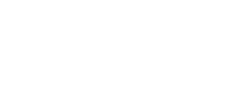 SAMPLE
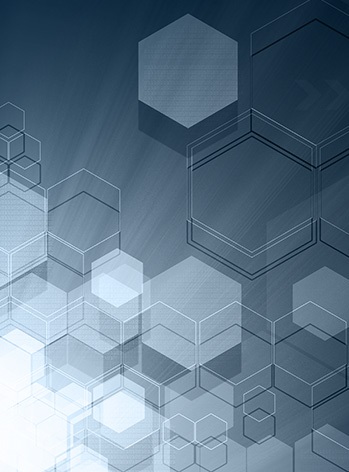 Sample Slides
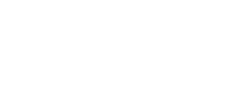 SAMPLE
Workforce planning, talent acquisition, and L&D are less effective when existing workforce skills are not known
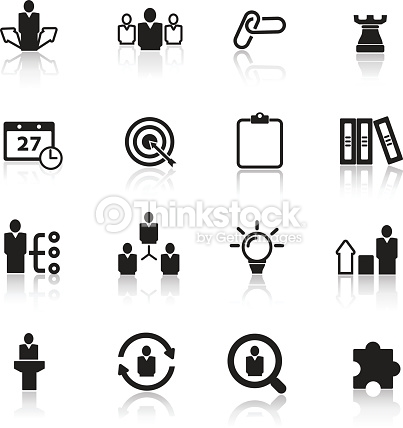 Workforce Planning
Talent Acquisition
Workforce Planning rates poorly in effectiveness, coming in at 26th out of 30 HR areas in McLean & Company’s HR Trends & Priorities for 2016 survey. (N=525)
Traditional workforce planning processes, designed for stability, fail to perform in a chaotic VUCA environment. (Sullivan) 
It’s important to think ahead, conduct environmental scans, and project the need for emerging skills as much as possible. 
Comparing current and projected workforce skill requirements will strengthen workforce planning and inform L&D needs analysis.
Lack of awareness of current workforce skills can create a false need to hire externally, especially with pressure to fill jobs quickly. This isn’t optimal. One study of a financial services firm found:
“Results show that internal mobility allows the firm to staff higher-level jobs with workers who have better performance but are paid less.” (Bidwell) 
Leveraging internal skills before hiring externally makes a lot of sense:
Organizations can be more nimble by avoiding lengthy ramp up times associated with external hires. (Krell)
Existing employees already understand the culture, how things are done, and who the important players are.
Learning & Development
Management/Leadership Development, and Employee Development rated well below the average effectiveness ratings of all 30 areas in McLean & Company’s HR Trends & Priorities for 2016 survey (N=525) yet they continue to be the top priority areas year over year.
Knowledge of current and projected skills provides for better assessment of L&D needs to target and prioritize required skill development and ensure competitive advantage.
Create a skills inventory to help improve effectiveness of internal practices and boost competitive advantage
Comprehensive Skills Inventory
A skills inventory is comprised of:
Employee Roster
Skill Names & Definitions
Skill Proficiency Levels
List of active employees as well as their relevant skills and skill levels.
Identified and defined by key stakeholders and aligned with organizational goals.
Clear qualifiers to support the accurate identification of proficiency for each skill.
A skills inventory provides data to boost competitive advantage by:
Enabling better use of internal resources through assessment of workforce skills, which allows the organization to adapt to rapid and ongoing change.
Placing a greater focus on key skills aligned with organizational goals to allow for targeted development efforts.
Increasing efficiency of internal practices like workforce planning, talent acquisition, and learning & development.
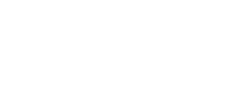 SAMPLE
McLean & Company Helps HR Professionals To:
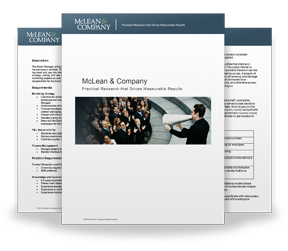 

Empower management to apply HR best practices
Maintain a progressive set of HR policies & procedures


Develop effective talent acquisition & retention strategies
Demonstrate the business impact of HR


Sign up to have access to our extensive selection of practical solutions for your HR challenges
Learn About Becoming a Member
Stay abreast of HR trends & technologies
Build a high performance culture
"Now, more than ever, HR leaders need to help their organizations maximize the value of their people.  McLean & Company offers the tools, diagnostics and programs to drive measurable results."
– Jennifer Rozon, Vice President, McLean & Company
Toll Free: 1-877-281-0480
hr.mcleanco.com
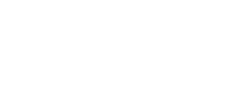 SAMPLE